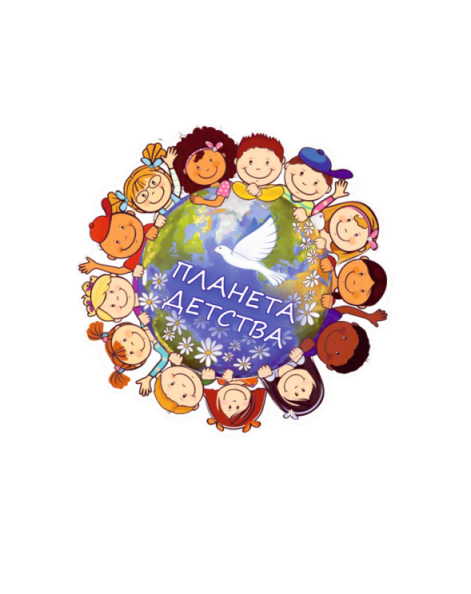 Уважаемые родители (законные представители)!В связи с переходом на дистанционную форму работы, предлагаю посмотреть  с детьми следующую презентацию, содержащую организованную образовательную деятельность «Музыка».
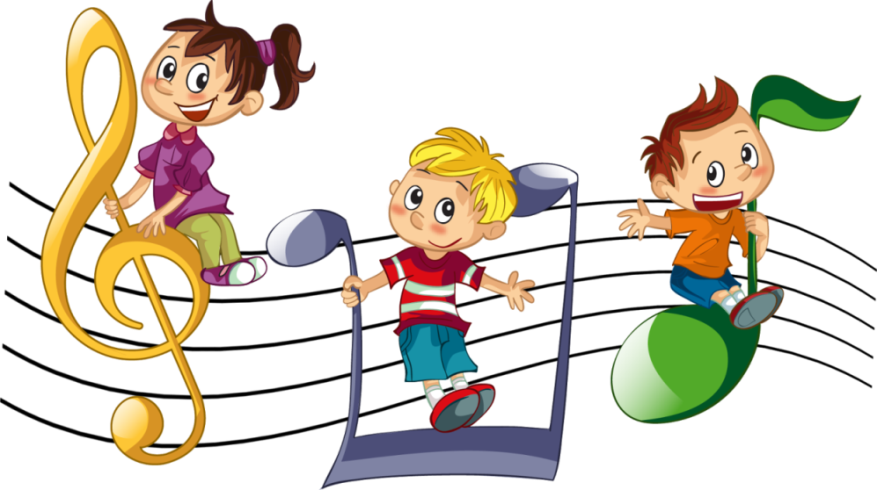 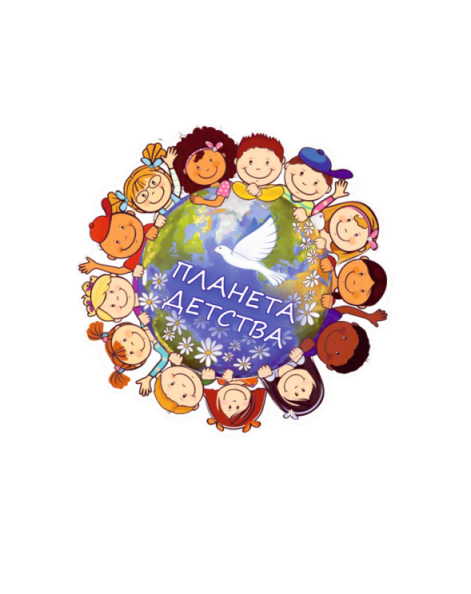 Городской округ Ханты-Мансийск
Ханты-Мансийского автономного округа-Югры
Муниципальное автономное дошкольное образовательное учреждение
«Детский сад №22 «Планета детства»
(МАДОУ «Детский сад №22 «Планета детства»)
«Музыка»группа «Бусинки»Тема: «Песня, танец, марш»
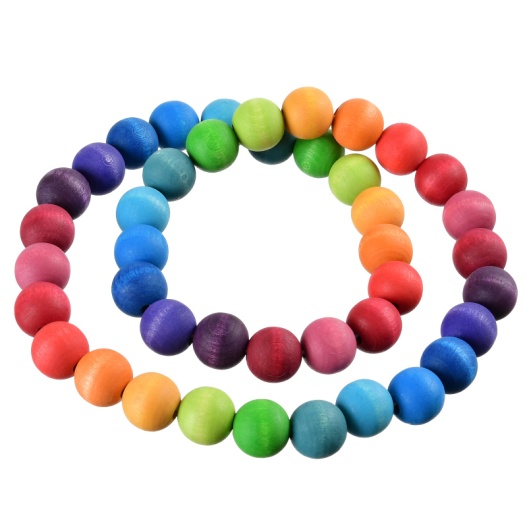 Подготовила:музыкальный руководительЮмашева С. С.
Музыкально-ритмическое движение
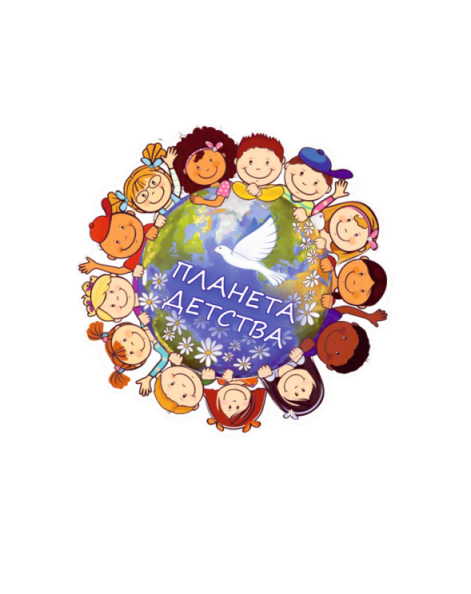 «Танец по кругу»
На носок, на носок,     Выставляют вперед на носок поочередно ноги.Каблучками топнем.                        Топают.Поворот, поворот          Поворачиваются корпусом влево-вправо.И три раза хлопнем.                          Хлопают.Шаг назад, шаг вперед,               Далее по тексту.Дали руку другу и пойдем, и пойдем, все пойдем по кругу.Далее на проигрыш дети идут по кругу.
Топ, да топ ,топ, да топ -                     Топают ногами.Топают сапожки.Хлоп да хлоп, хлоп да хлоп -                 Хлопают.         
Хлопают ладошки.Покачали головой,                       Качают головой вправо-влево.Дали руку другу, вместе весело пошли по большому кругу.
А теперь все в кружок дружно соберемся,   Идут в серединку.Подмигнем все разок,                                      Далее по тексту.Да и разойдемся.Раз хлопок, два хлопок, 
Дали руку другу, и опять пошли гулять по большому кругу.
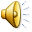 Нажмите на значок для воспроизведения.
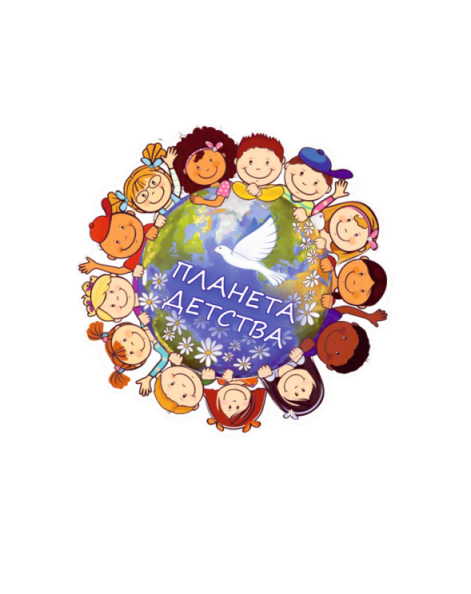 Слушание музыки«Колыбельная»
Сегодня мы познакомимся с колыбельной песней.
Послушайте и скажите, какая она по настроению?
(Нежная, ласковая, тихая, спокойная, медленная, красивая и др. ответы детей.)
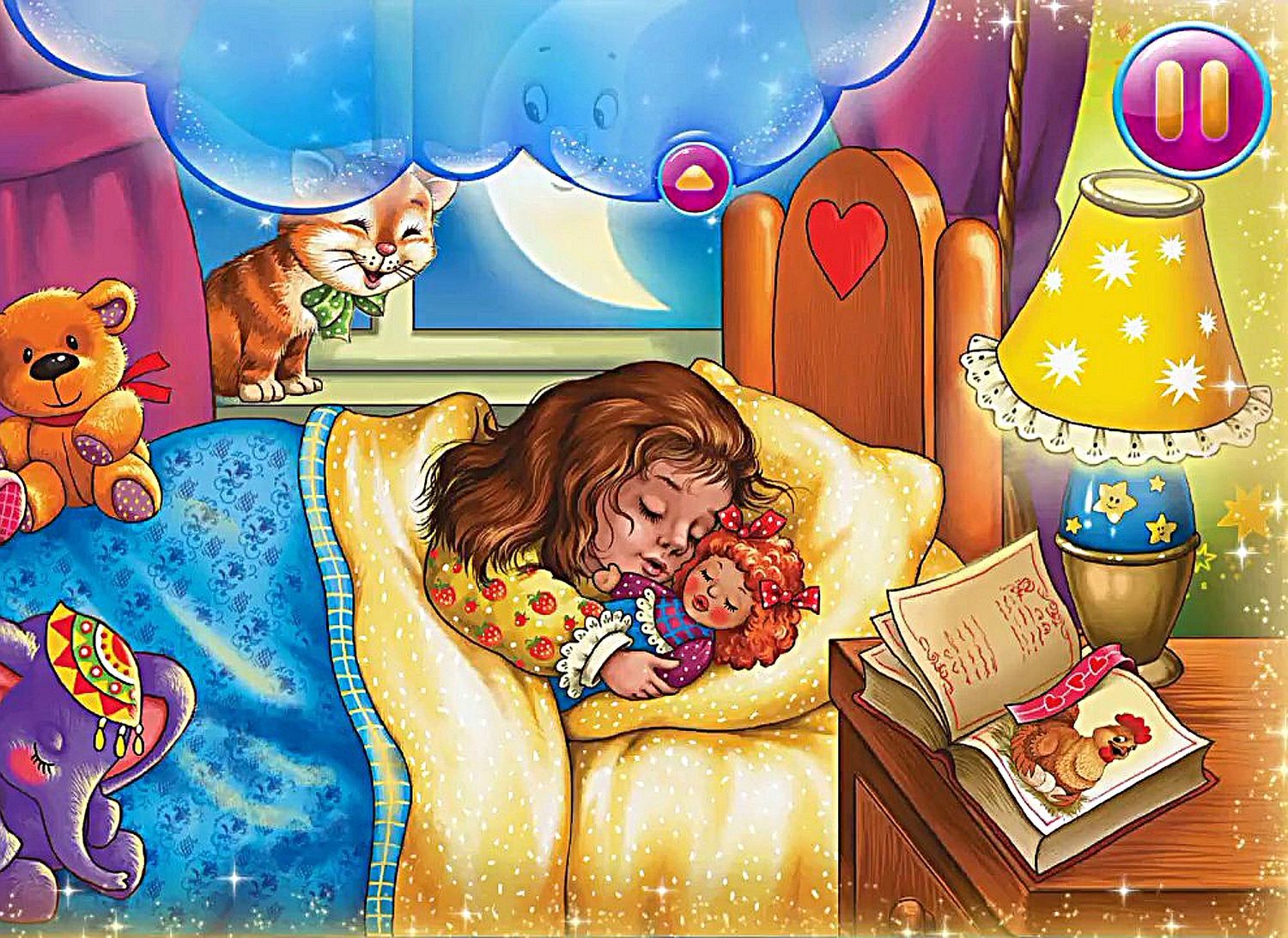 Нажмите на значок 
для воспроизведения.
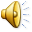 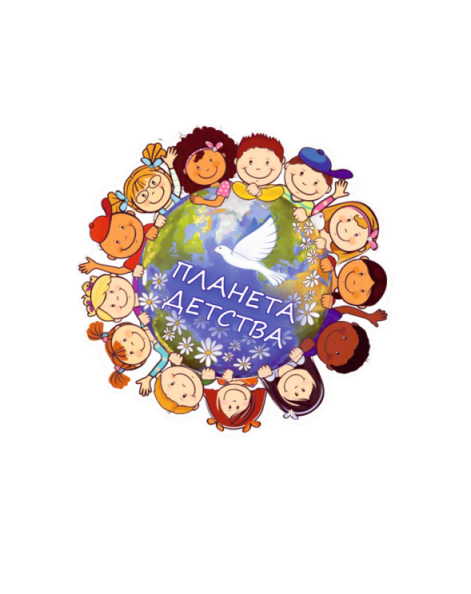 Пение
Послушайте новую песенку!
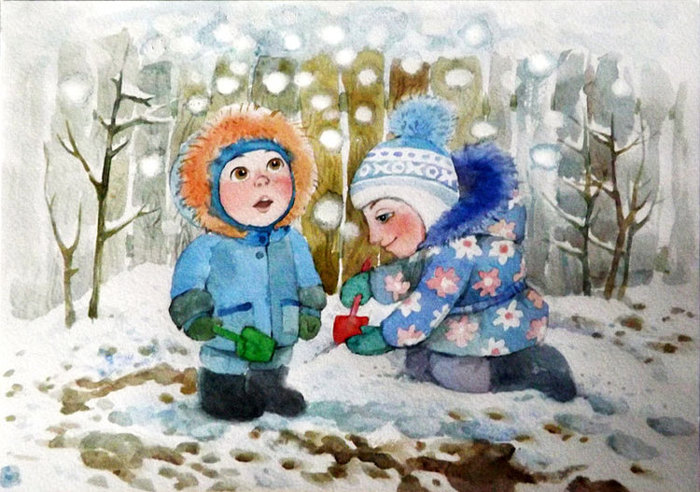 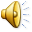 Нажмите на значок 
для воспроизведения.
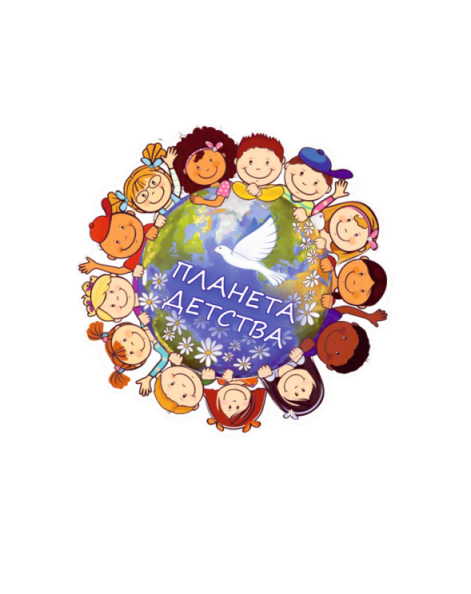 Пение
Попробуйте спеть с детьми!
Текст песни «Снег-снежок»   

Снег-снежок, снег-снежок, по дорожке стелется,Снег-снежок, снег-снежок, белая метелица.Снег-снежок, снег-снежок, замело дорожки,Снег-снежок, снег-снежок, тает на ладошке.

Мы налепим снежков, вместе поиграем,
       И друг в друга снежки весело бросаем.
       Нам тепло во дворе, не замерзли ушки,Накатаем мы снег в белый ком большущий.
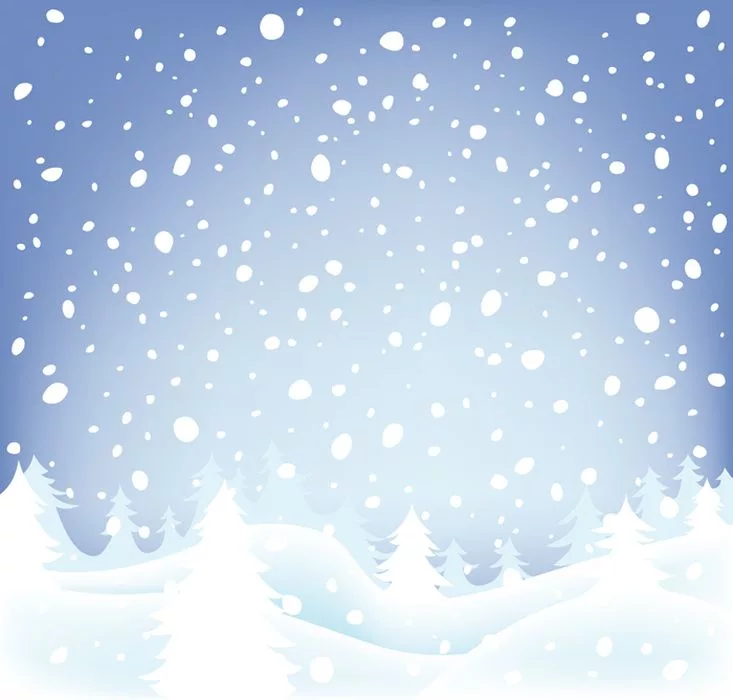 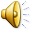 Нажмите на значок 
для воспроизведения.
Музыкально-ритмическое движение
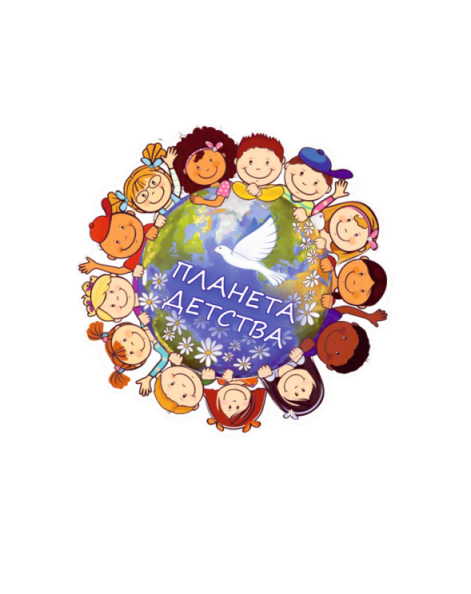 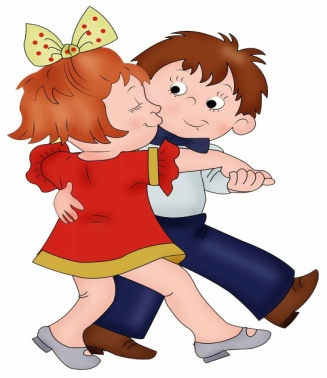 Танец-игра «Побежали»
Побежали, побежали парами скорей – парами взявшись за руку, бегут по кругу.И друг другу погрозили ссориться не смей – остановившись и  в паре к друг другу лицом, 
каждый «грозит» пальчиком. Хлопнули в ладоши – выполняют хлопки.Крепко обнялись – обнимаются. Пару поменяли – меняют пару, перебегая к другому или меняются местами.За руки взялись – берутся за руки в паре продолжают игру-танец сначала.
Игра продолжается с ускорением.
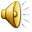 Нажмите на значок для воспроизведения.
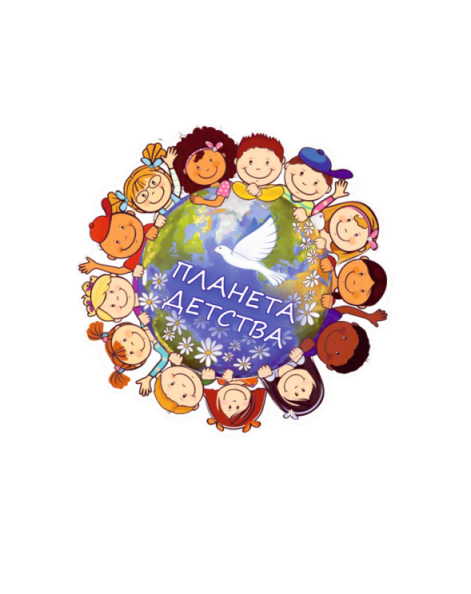 Спасибо за внимание!
В презентации использована:
музыка: А. Берлякова, Б. Флиса, . Е. Макшанцевой;
тексты: Л. Паниной, Ф. Готтера, . Е. Макшанцевой,
а также песни в исполнении Юлии Селиверстовой.
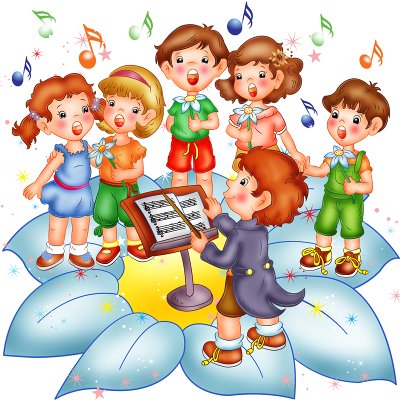